PowerPoint Requirements
PLEASE REMOVE FROM YOUR FINAL SLIDE DECK
Copyrighted images are not permitted.
Heading's font size should be 49.
Body font size should be 24.
Ensure images are large enough for audience to easily view.
No PowerPoint animations are permitted due to video uploads.
These slides are set to 16:9 ratio and should not be changed.
No embedded videos or animations are permitted.
Font should be Arial and font color black
A good rule of thumb is 1 slide per minute - This means a 10-minute presentation would be a max of 10 slides.
Your Institution  or Hospital  Logo Here
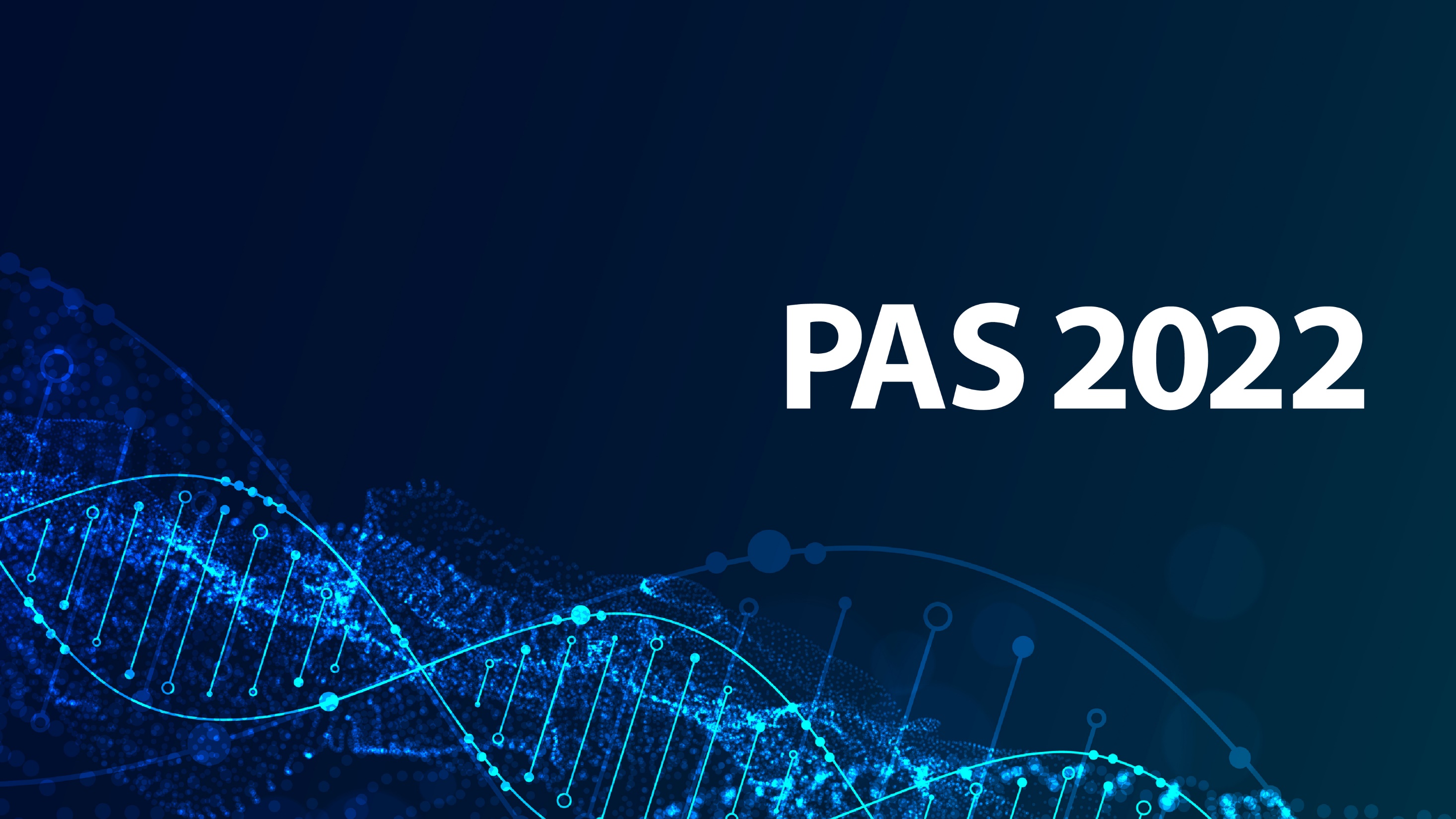 Presentation Title
Presenter Name:  Institution:  Email:
Your Institution  or Hospital Logo  Here
Disclosure
INSERT NAME
Has documented no financial relationships to disclose or Conflicts of  Interest (COIs) to resolve.
OR

Dr. NAME has disclosed the following financial relationships. Any real or  apparent conflicts of interest related to the content of this presentation have  been resolved.
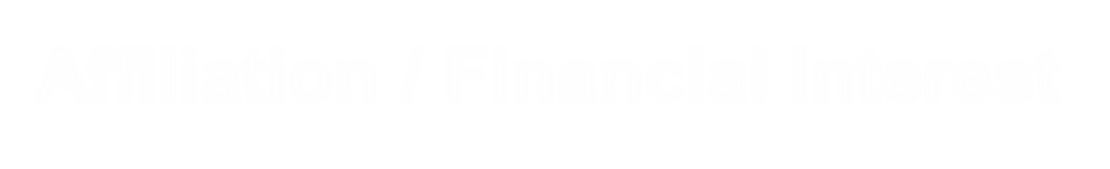 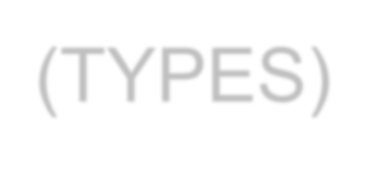 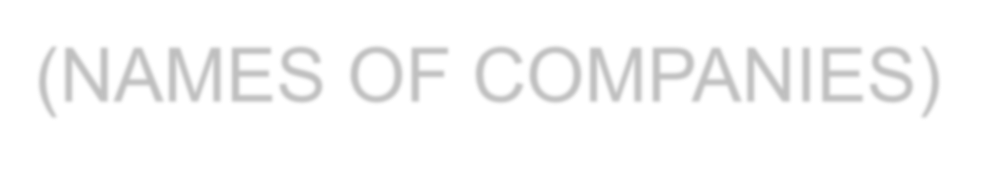 Unapproved or Off Label
Disclosures for
INSERT NAME
Presenter: NAME has documented this presentation will not  involve discussion of unapproved or off-label, experimental or  investigational use.
OR
Presenter: NAME has documented that this presentation will  involve comments or discussion of unapproved or off-label,  experimental or investigational use of <<identify products, drugs  or devices>>.

Your Institution  or Hospital  Logo Here
Headline Title
Enter Information
Your Institution  or Hospital  Logo Here
Headline Title
Enter Information
Your Institution  or Hospital  Logo Here
Headline Title
Enter Information
Your Institution  or Hospital  Logo Here
Headline Title
Enter Information
Your Institution  or Hospital  Logo Here
Headline Title
Enter Information
Your Institution  or Hospital  Logo Here
Headline Title
Enter Information
Your Institution  or Hospital  Logo Here
Presentation Title